Experiences
Ambitions
Complete the phrases with the verbs.
a competition/a race
a UFO/a sports event
a place/friends
a bike/a horse
on TV/in a film
a bungee jump/karate
a go-kart/a racing car
see
visit
be
drive
win
do
ride
win




see


visit
a competition
a race
a match
a prize

a UFO
a sports event

a friend, a neighbour
a place
a foreign country
ride 


be 



do 


drive
a horse, a camel
a bike, a motorbike

on TV
in a film
at home, at work, at school

a bungee jump, aerobics, athletics, gymnastics,
karate, judo, yoga

a go-kart, a car, a bus, a taxi
Keira Knightley  starred in a lot of films.

She has done a lot of work for  charities. 

Brett has driven a go-kart lots of times.
star /stɑː/ to be the main actor in a film

charity /ˈtʃærɪti/ give money to ill and poor people
go-kart  /ˈɡəʊkɑːt/ a small four-wheeled vehicle
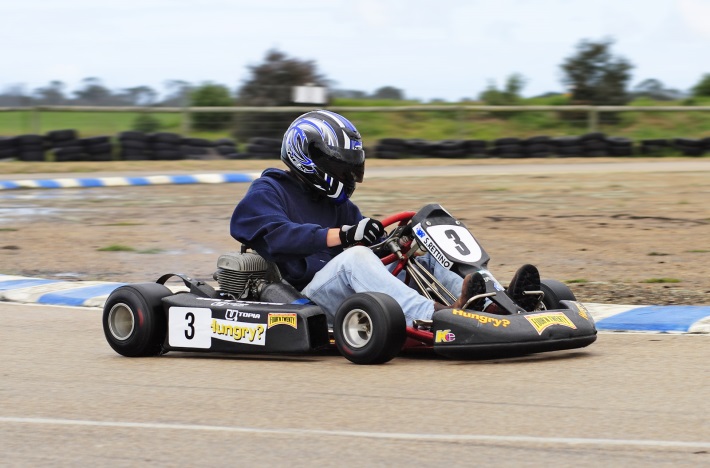 racetrack /ˈreɪstræk/ a road on which cars or bikes  race
Brett doesn’t live near a racetrack.
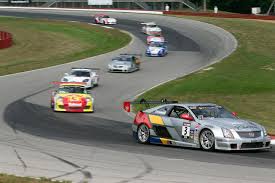